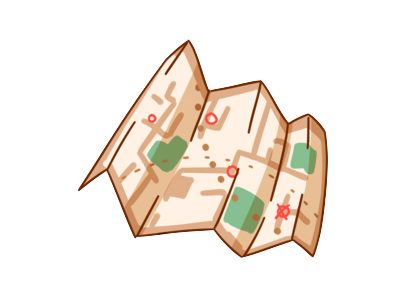 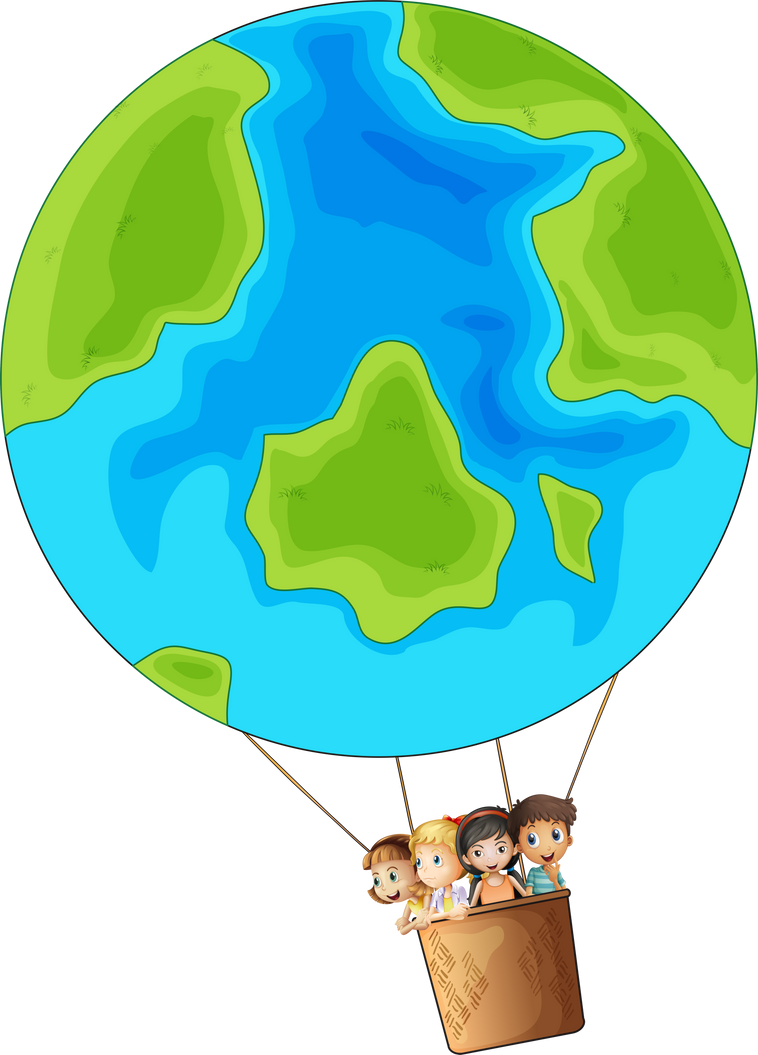 CHÀO MỪNG CÁC EM ĐẾN VỚI BÀI GIẢNG HÔM NAY
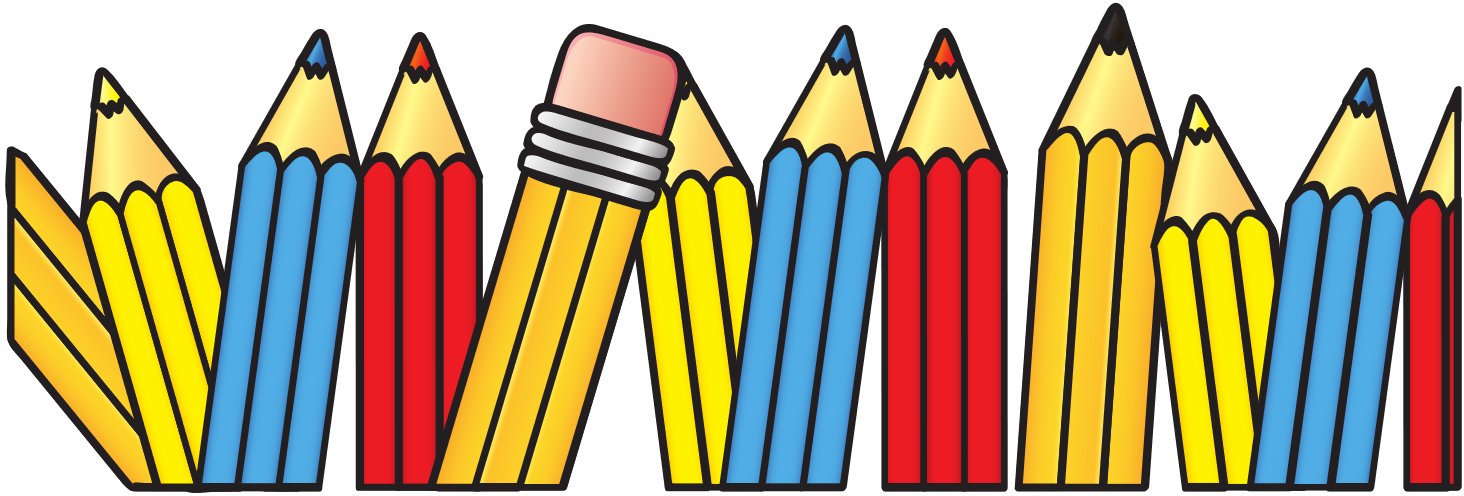 HOẠT ĐỘNG MỞ ĐẦU: XÁC ĐỊNH TẾ BÀO NHÂN SƠ
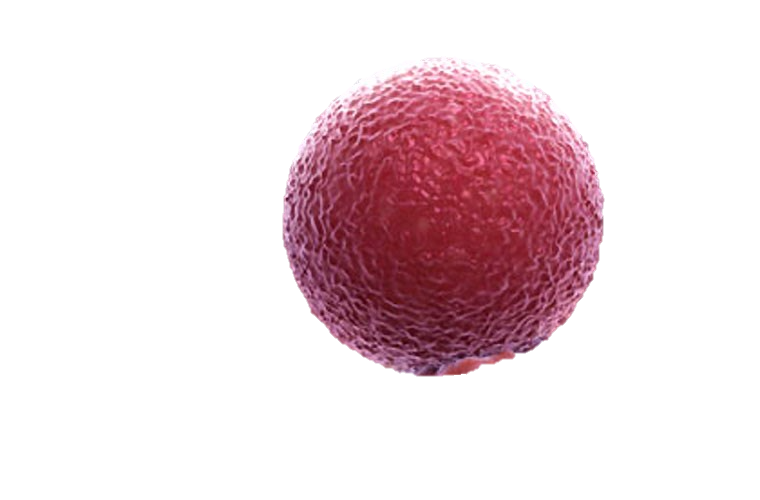 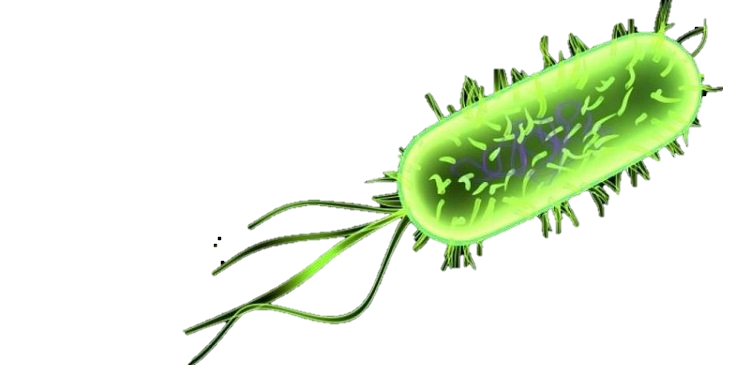 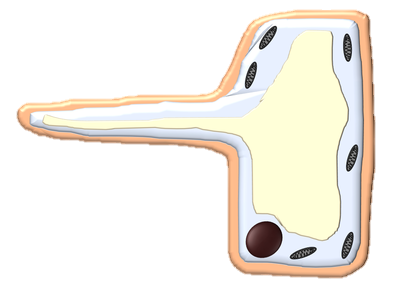 2- Tế bào lông hút
3-Tế bào trứng cá
1- Vi khuẩn E. coli
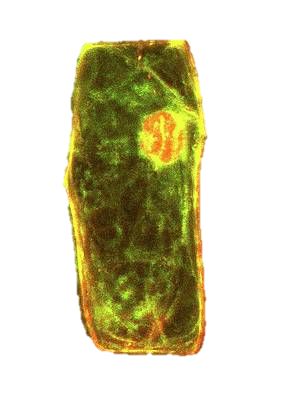 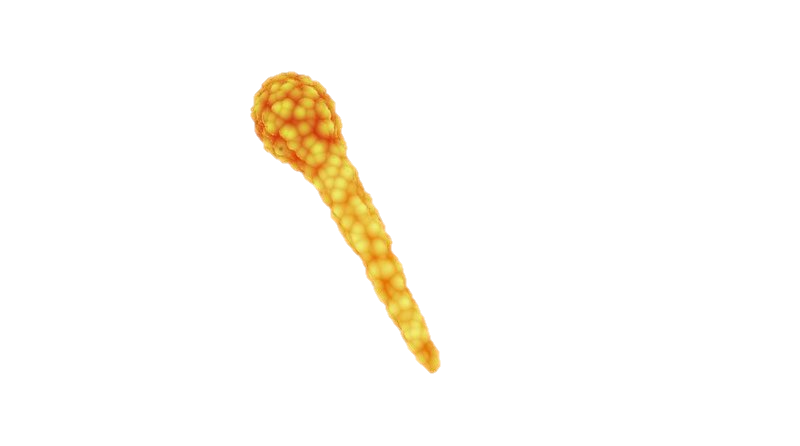 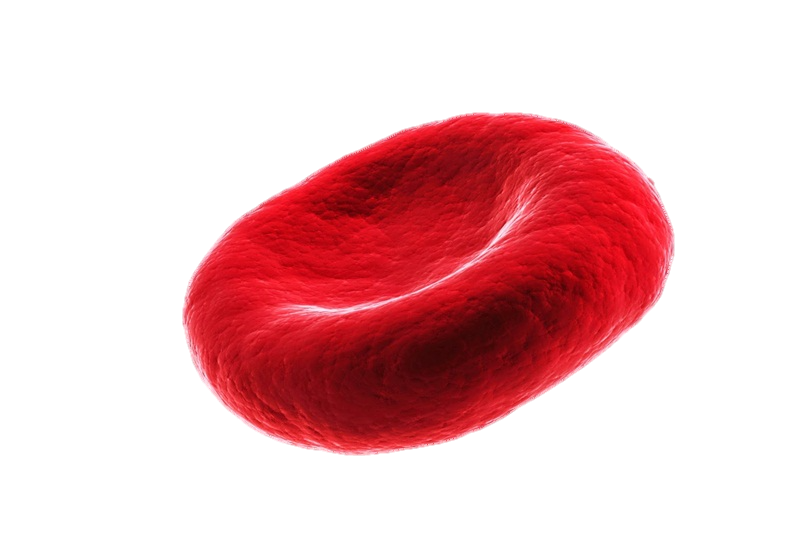 4- Vi khuẩn uốn ván
5- Tế bào lá cây
6- Tế bào hồng cầu
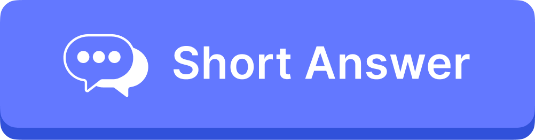 TẾ BÀO NHÂN SƠ
(Vi khuẩn)
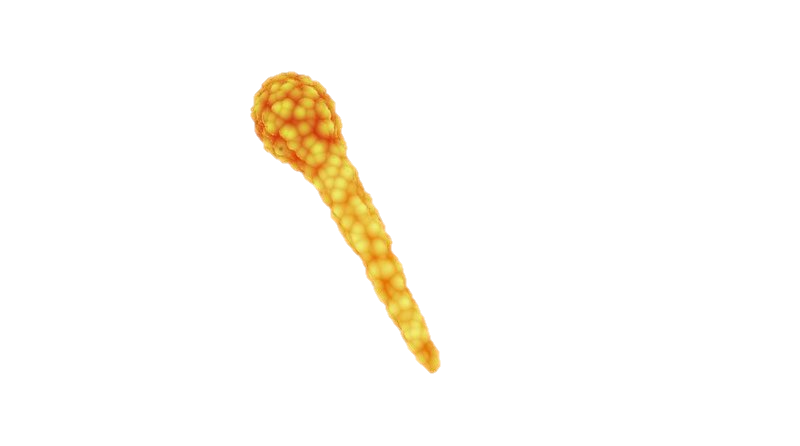 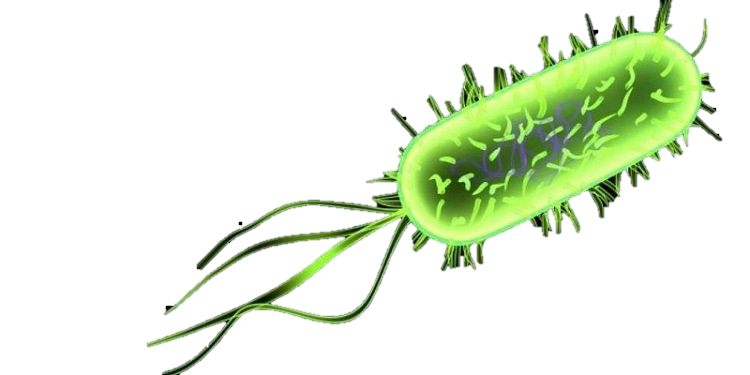 Vi khuẩn uốn ván
Vi khuẩn E.coli
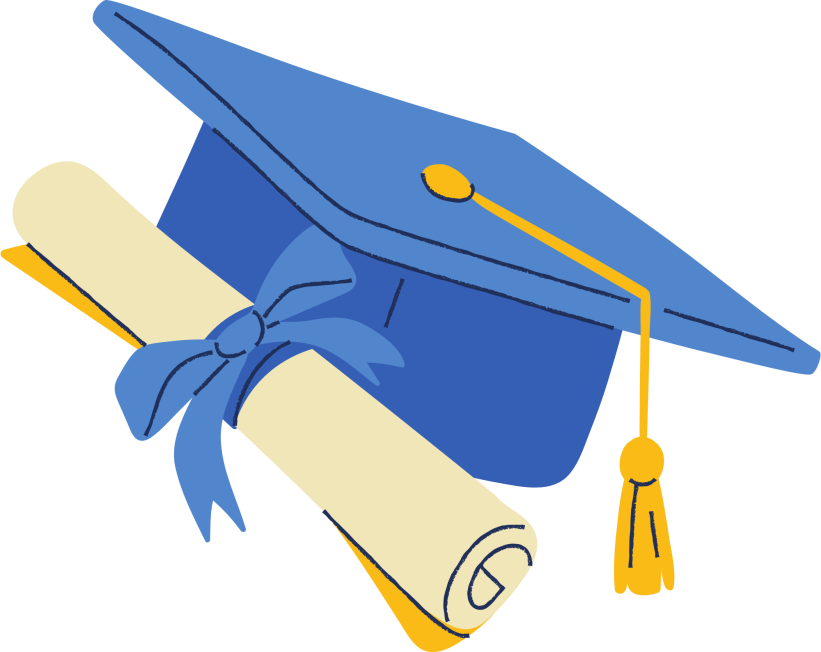 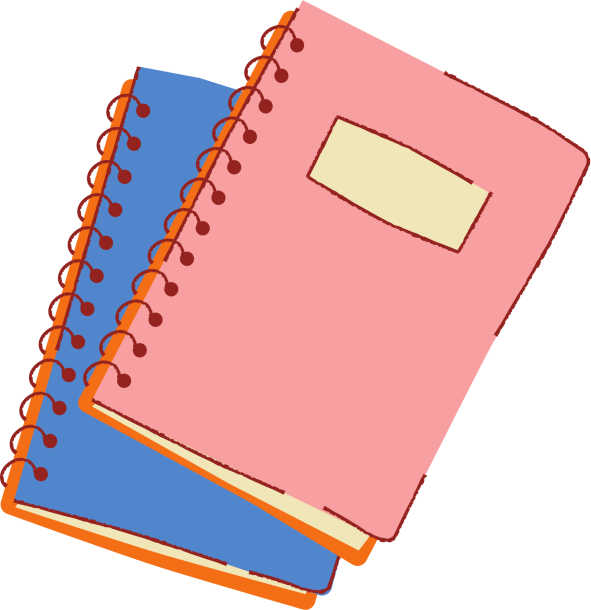 CHƯƠNG 5: CẤU TRÚC TẾ BÀO
BÀI 7: TẾ BÀO NHÂN SƠ VÀ TẾ BÀO NHÂN THỰC
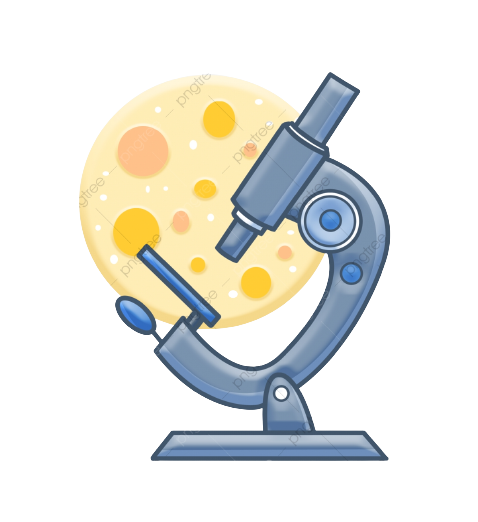 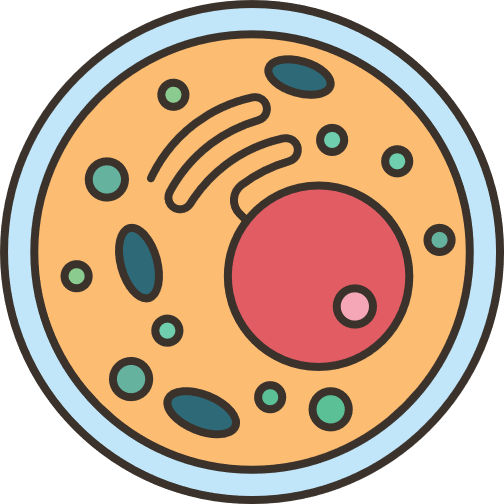 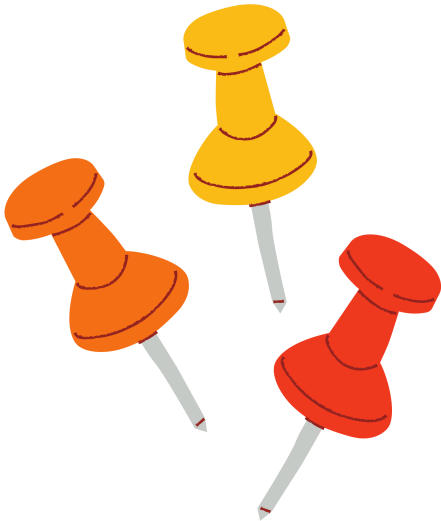 NỘI DUNG BÀI HỌC
I. Tế bào nhân sơ
II. Tế bào nhân thực
III. Thực hành quan sát tế bào nhân thực
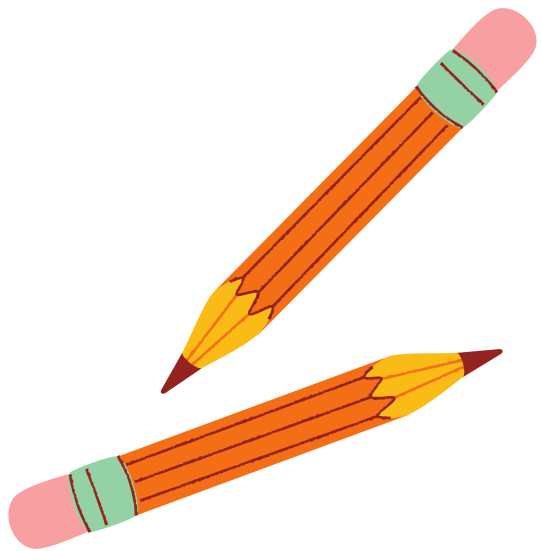 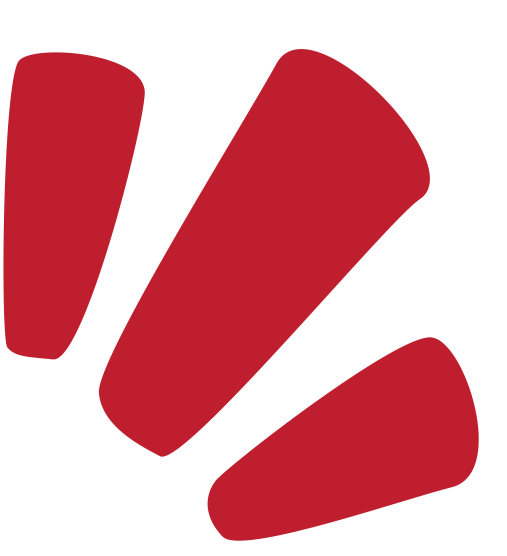 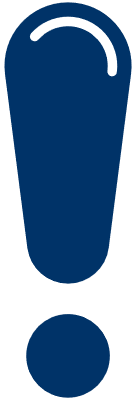 I. Tế bào nhân sơ
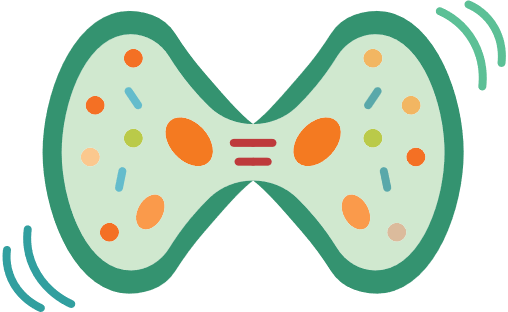 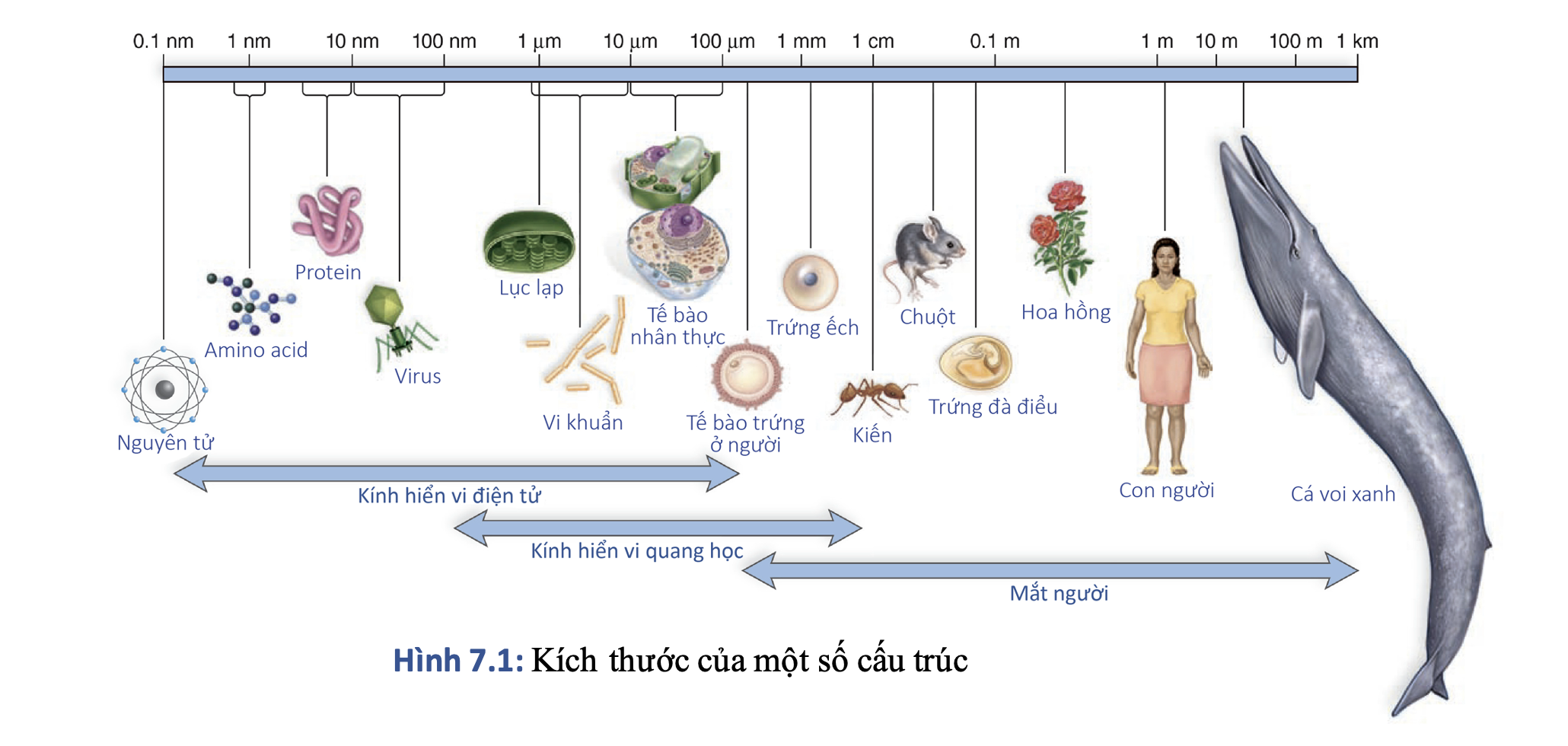 PHIẾU HỌC TẬP 1
HS thảo luận nhóm, đánh dấu X vào cột tương ứng sao cho phù hợp
PHIẾU HỌC TẬP 1
HS thảo luận nhóm, đánh dấu X vào cột tương ứng sao cho phù hợp
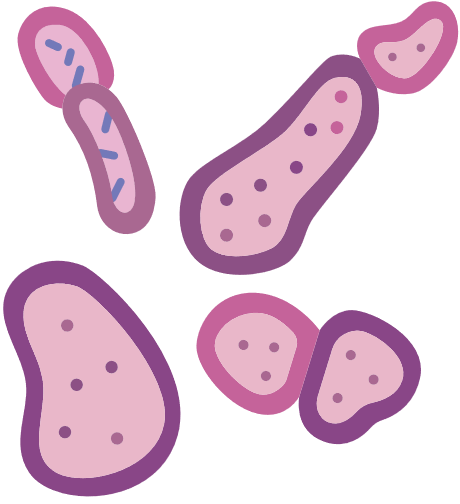 Có kích thước nhỏ
Tỉ lệ S/V lớn giúp tế bào trao đổi chất với môi trường một cách nhanh chóng
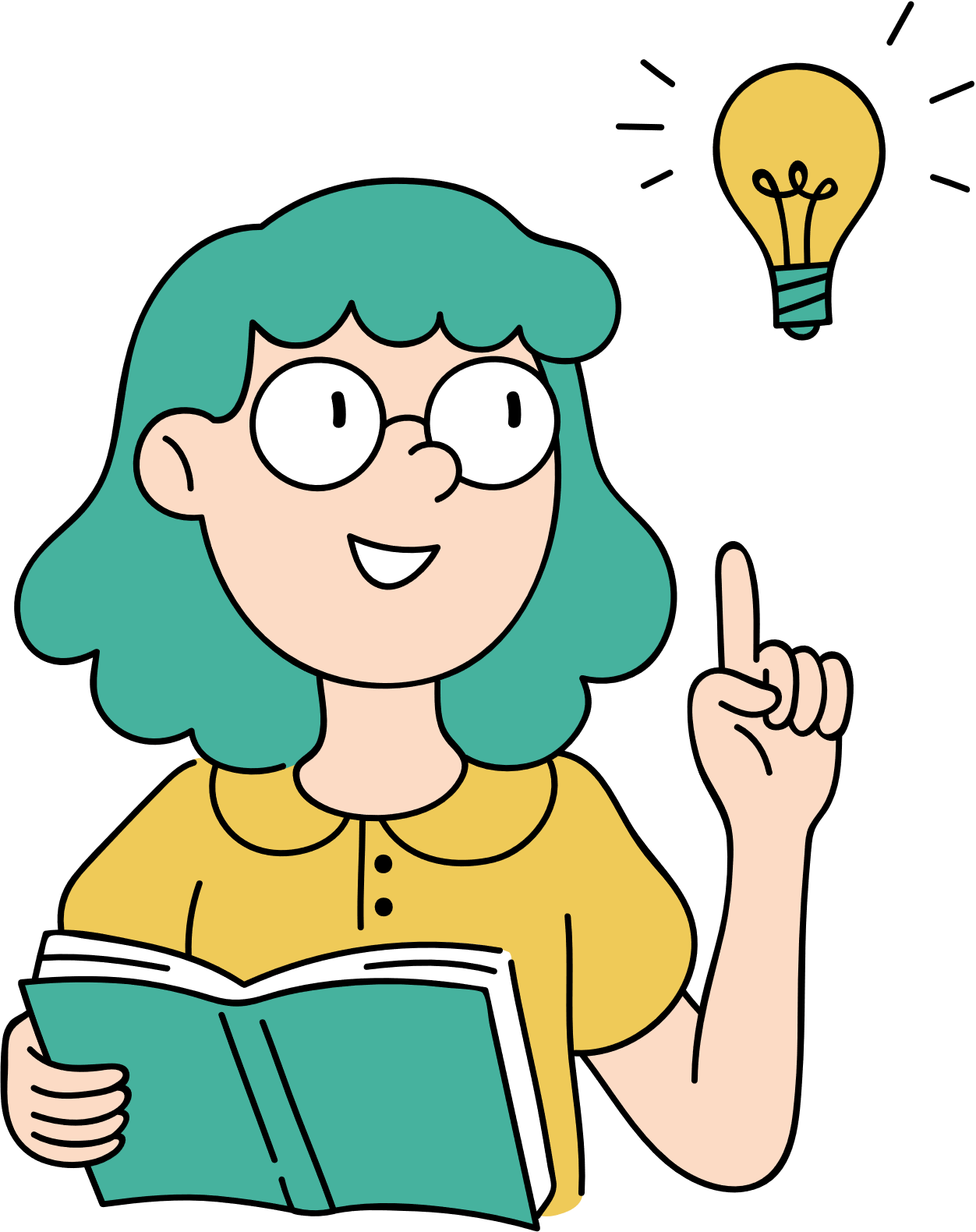 Sinh trưởng và sinh sản nhanh hơn so với các tế bào có kích thước lớn hơn.
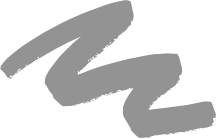 BÀI 7: TẾ BÀO NHÂN SƠ VÀ TẾ BÀO NHÂN THỰC
1. ĐẶC ĐIỂM TẾ BÀO NHÂN SƠ
- Kích thước nhỏ (1-5µm)
- Cấu tạo đơn giản, chưa có màng nhân, chỉ có bào quan ribosome.
- Trao đổi chất, sinh trưởng và sinh sản nhanh.
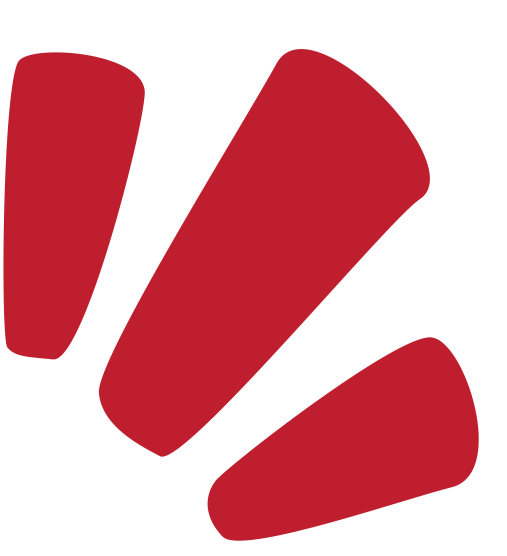 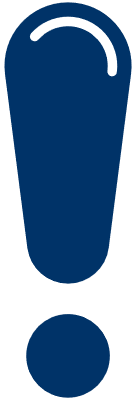 2. Cấu tạo tế bào nhân sơ
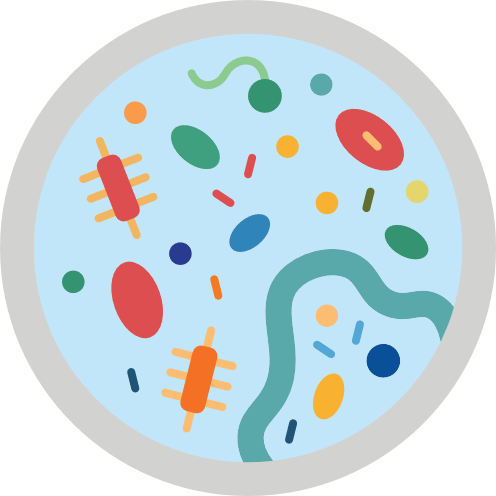 II. CẤU TẠO TẾ BÀO NHÂN SƠ
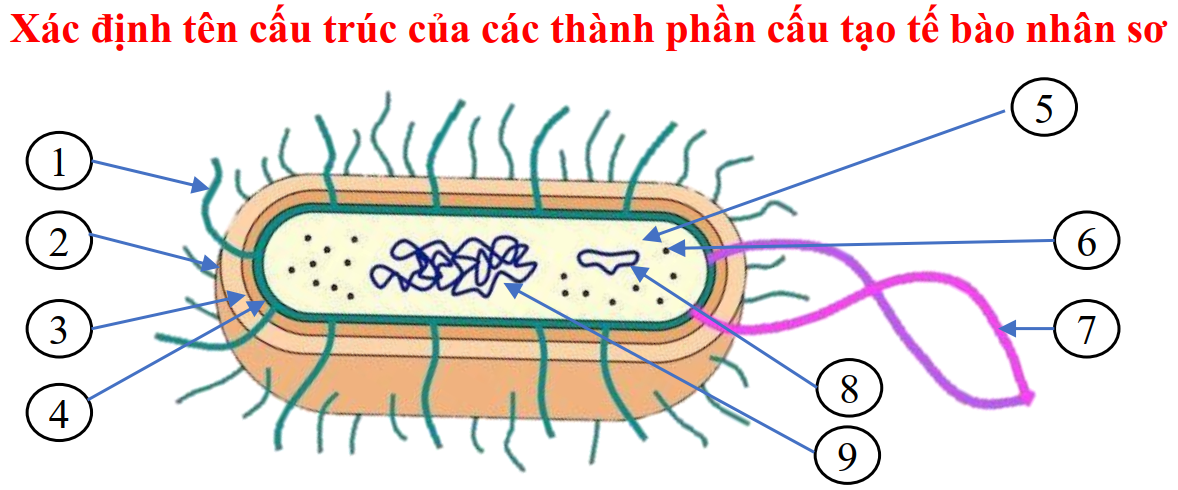 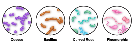 PHIẾU HỌC TẬP SỐ 2
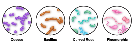 ĐÁP ÁN PHIẾU HỌC TẬP SỐ 2
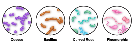 ĐÁP ÁN PHIẾU HỌC TẬP SỐ 2
CẤU TẠO THÀNH TẾ BÀO
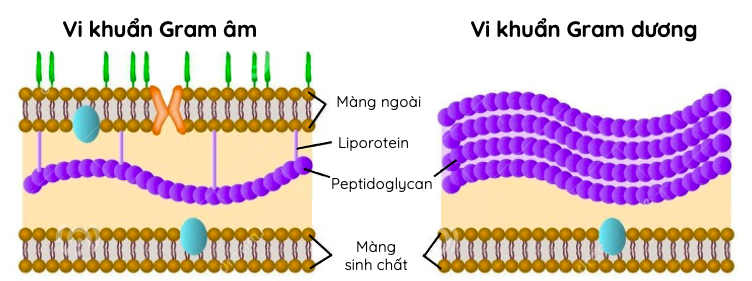 [Speaker Notes: Tùy theo cấu trúc và thành phần hóa học chia VK Gram âm và dương.]
Dựa vào cấu tạo thành của vi khuẩn gram dương và gram âm, hãy cho biết bệnh do vi khuẩn gram dương hay vi khuẩn gram âm sẽ gây ra bệnh nguy hiểm hơn?
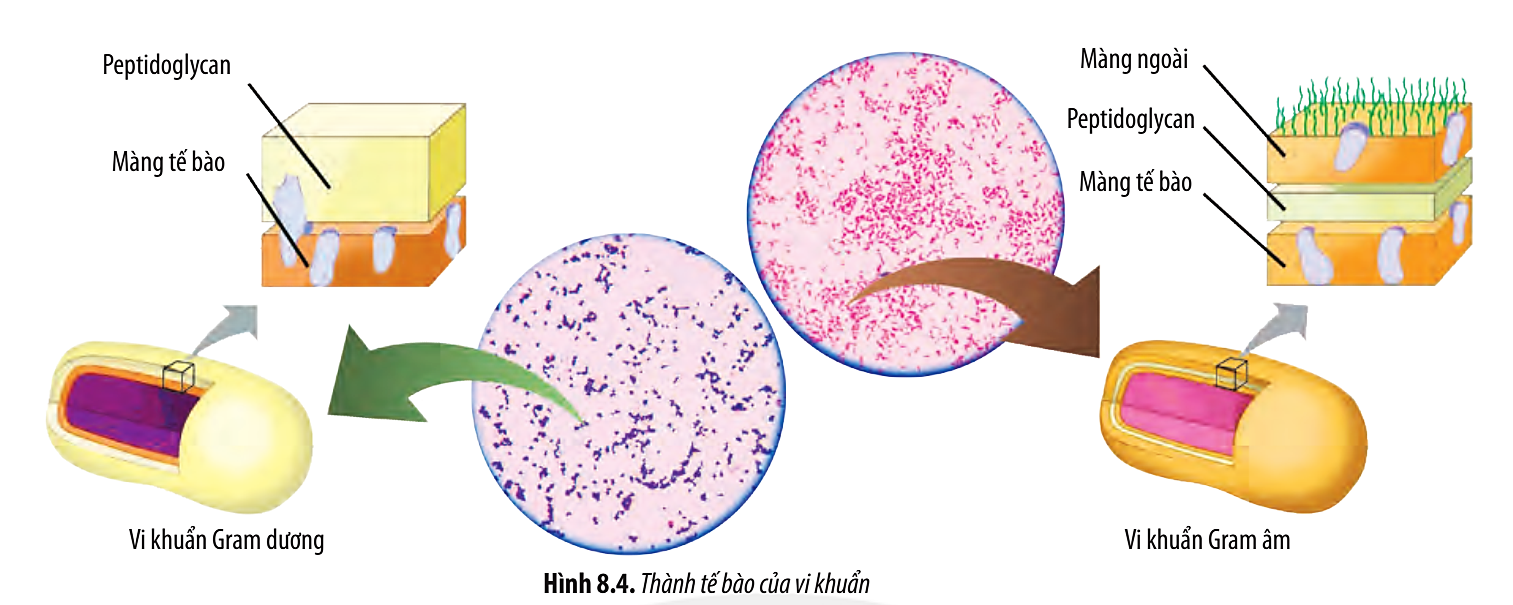 Hình 8.4. Thành tế bào của vi khuẩn
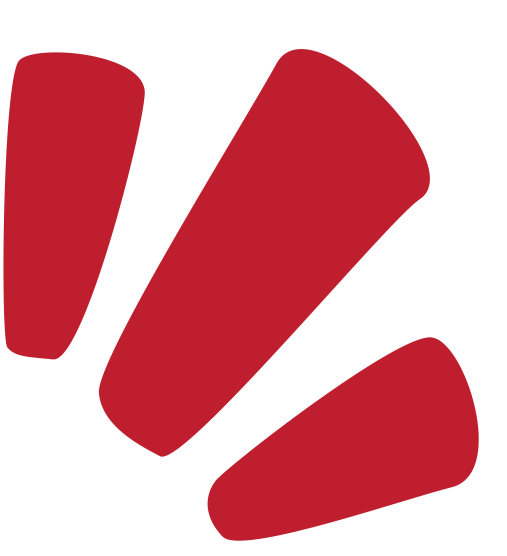 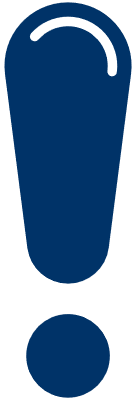 LUYỆN TẬP
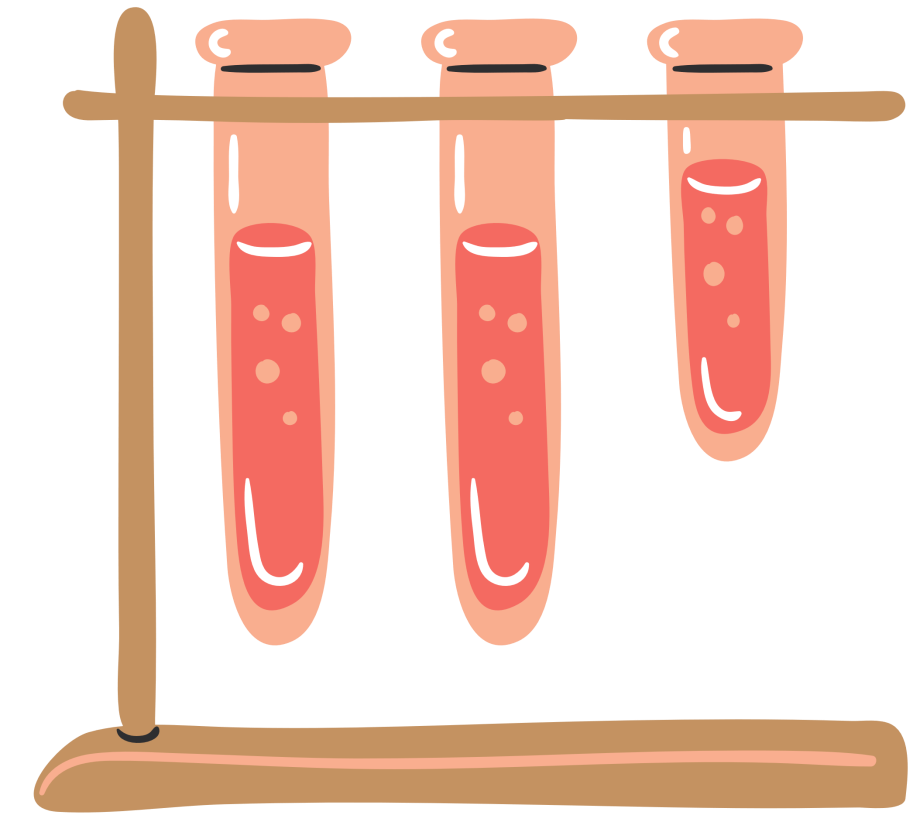 Kéo thả các thành phần cấu tạo của tế bào nhân sơ cho phù hợp
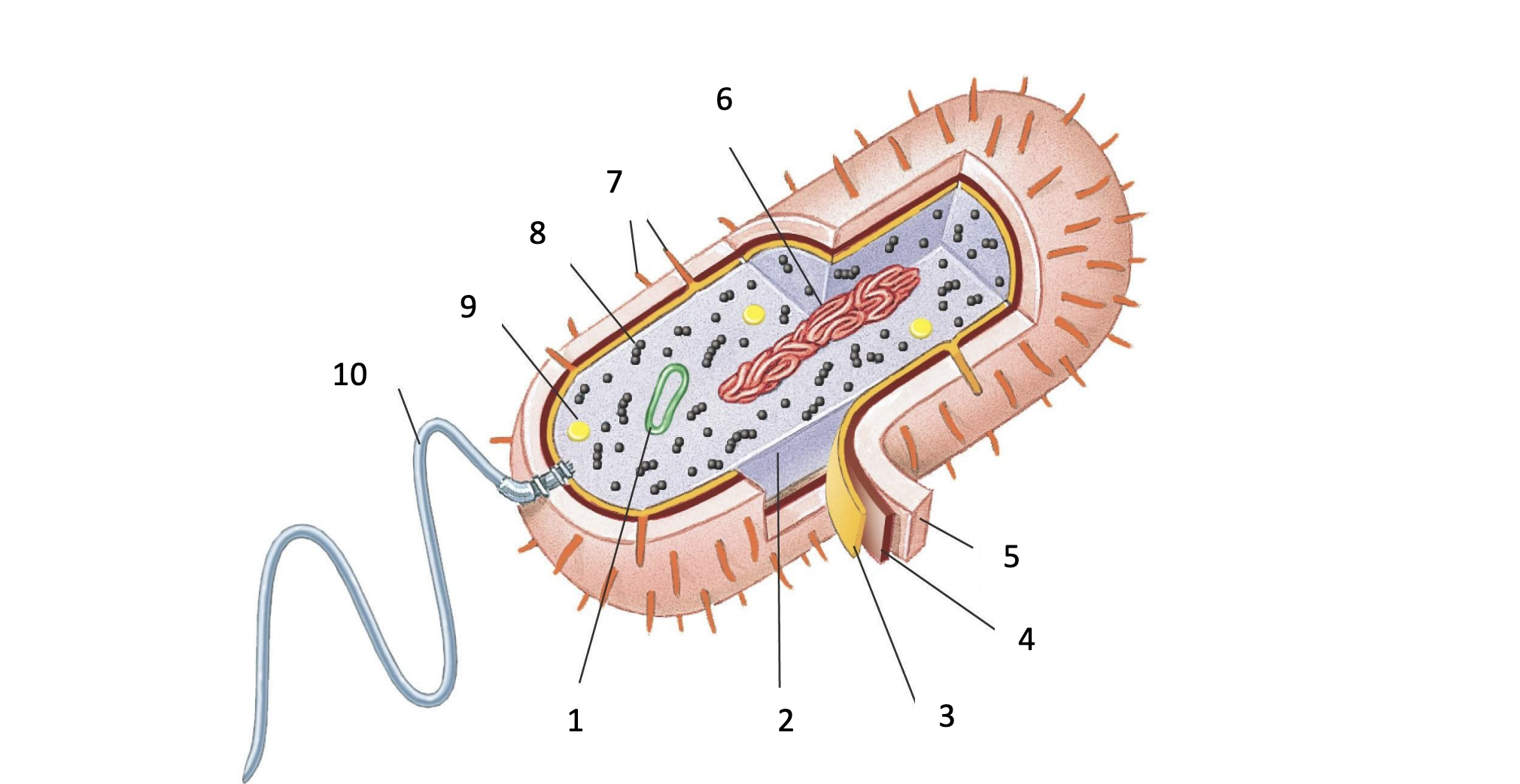 Tế bào chất
Lông (nhung mao)
Vùng nhân
Màng tế bào
Ribosome
Thành tế bào
Plasmid
Vỏ nhầy
Hạt dự trữ
Roi (tiên mao)
TẾ BÀO NHÂN SƠ
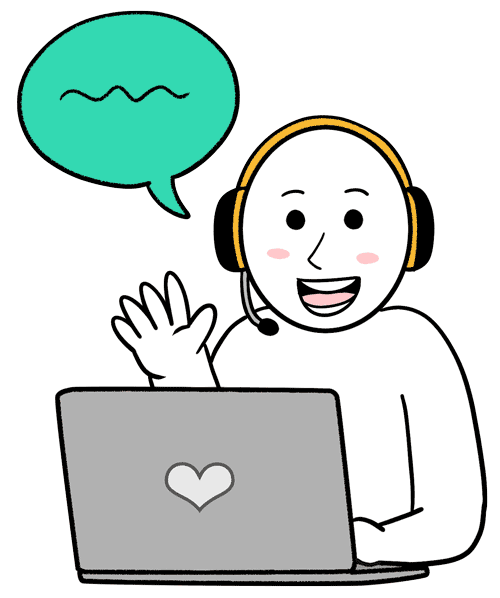 LUYỆN TẬP
Thành tế bào vi khuẩn được cấu tạo bởi hợp chất nào?
A.
B.
D.
C.
Phospholipid
Lipid
Peptidoglycan
Protein
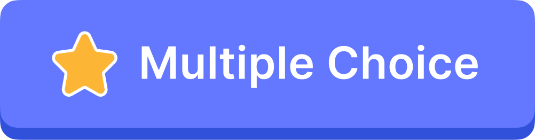 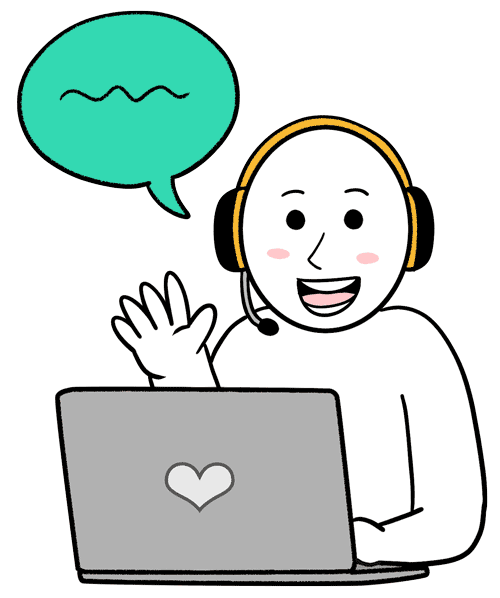 LUYỆN TẬP
Tick chọn vào ý đúng khi nói về đặc điểm của tế bào nhân sơ?
 	Sinh sản nhanh.
	Kích thước rất nhỏ, từ 1 μm đến 5 μm.
	Tỉ lệ S/V nhỏ.
	Có hệ thống nội màng.
	Chưa có màng nhân ngăn cách giữa chất và tế bào chất.
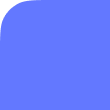 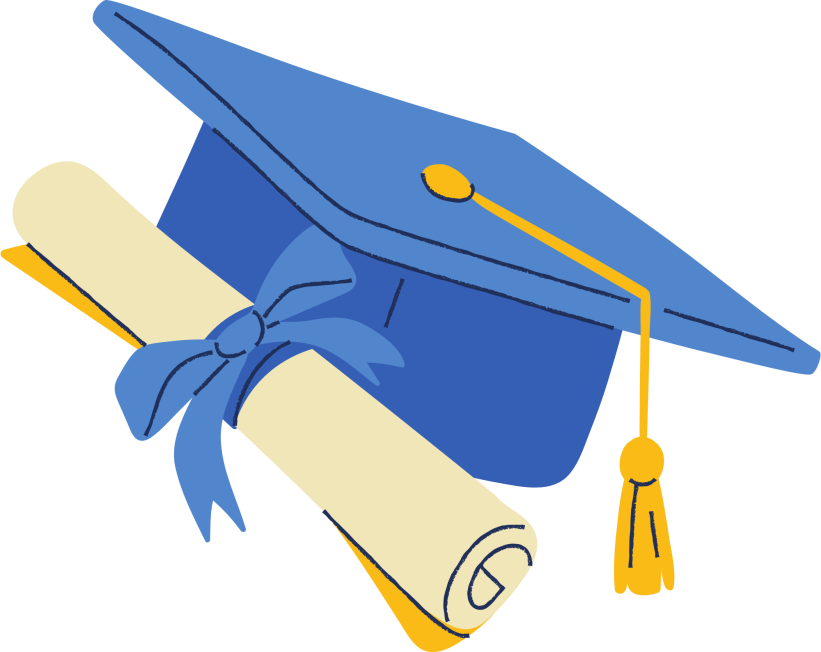 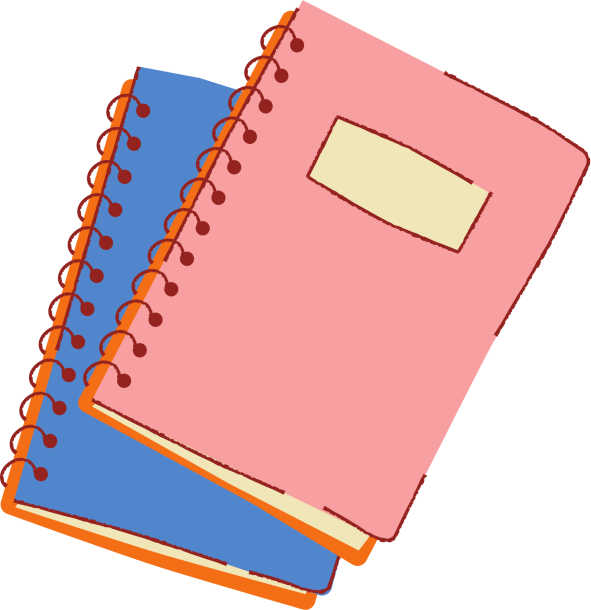 VẬN DỤNG
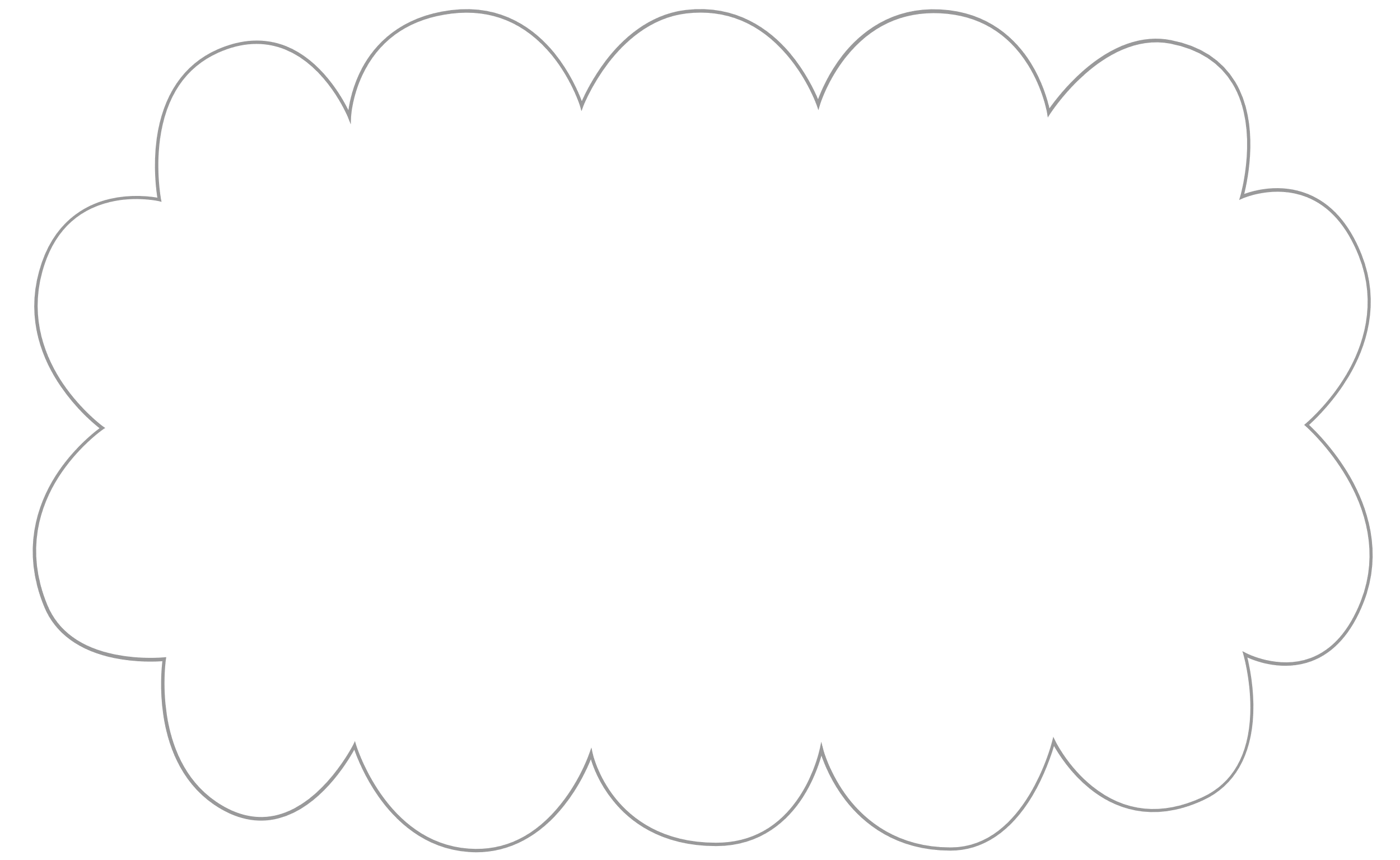 Em hãy tìm hiểu và kể tên một số bệnh do vi khuẩn gây ra. Đề xuất phương pháp phòng tránh các bệnh đó.
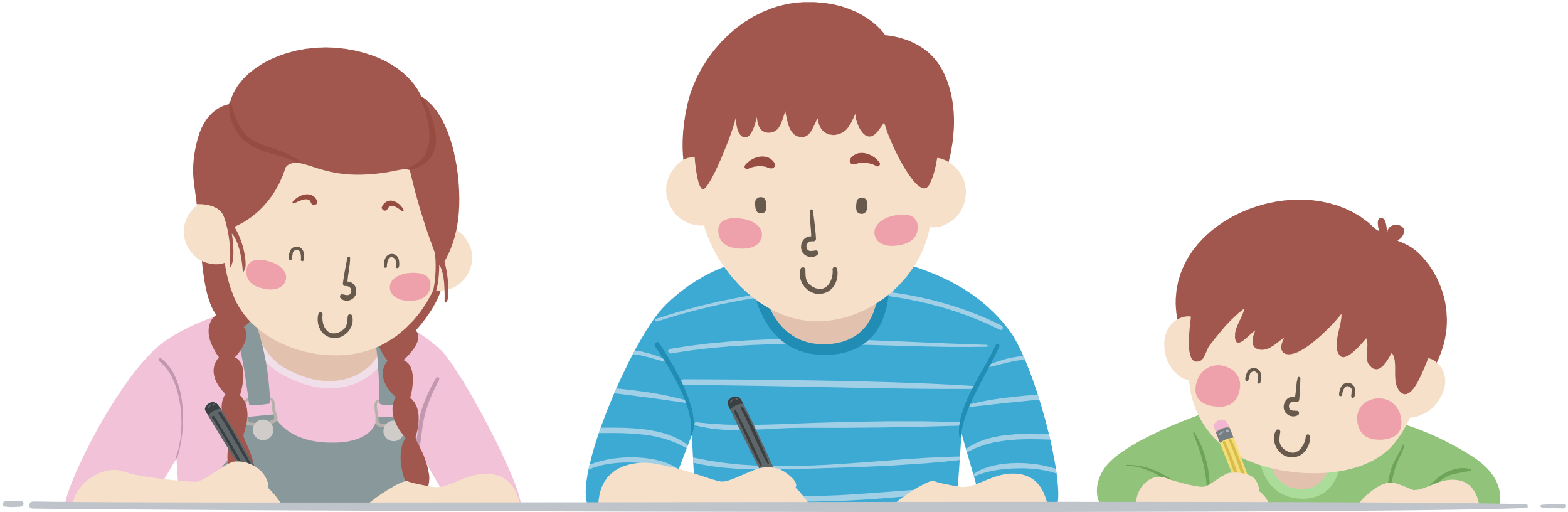 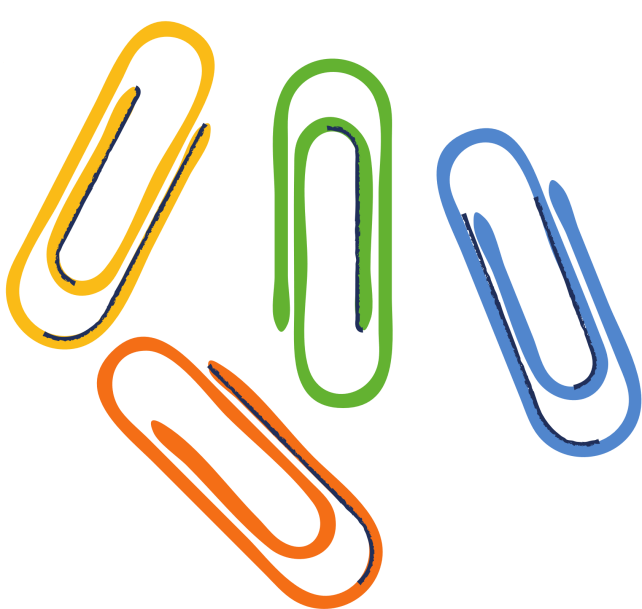 GỢI Ý TRẢ LỜI
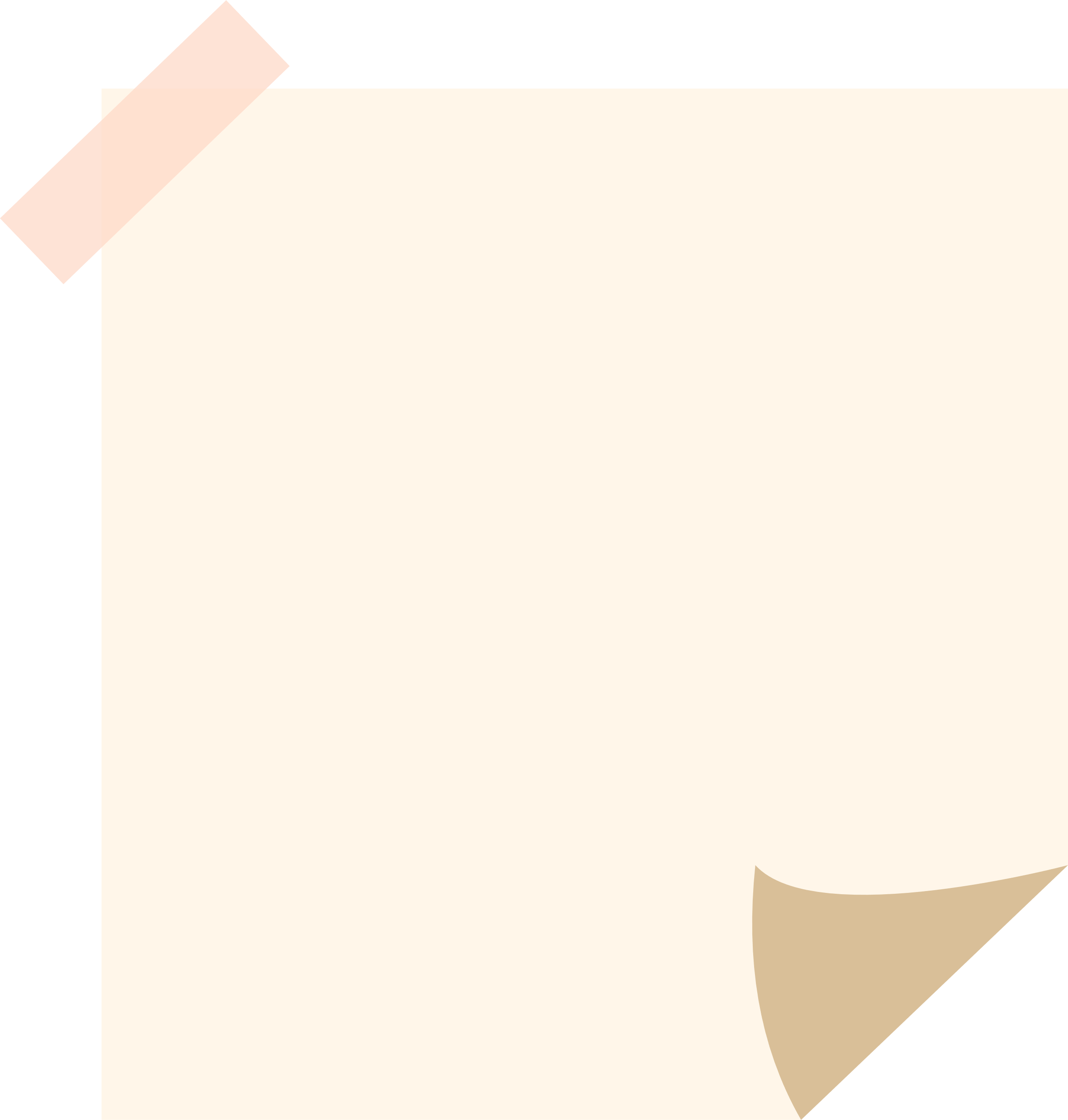 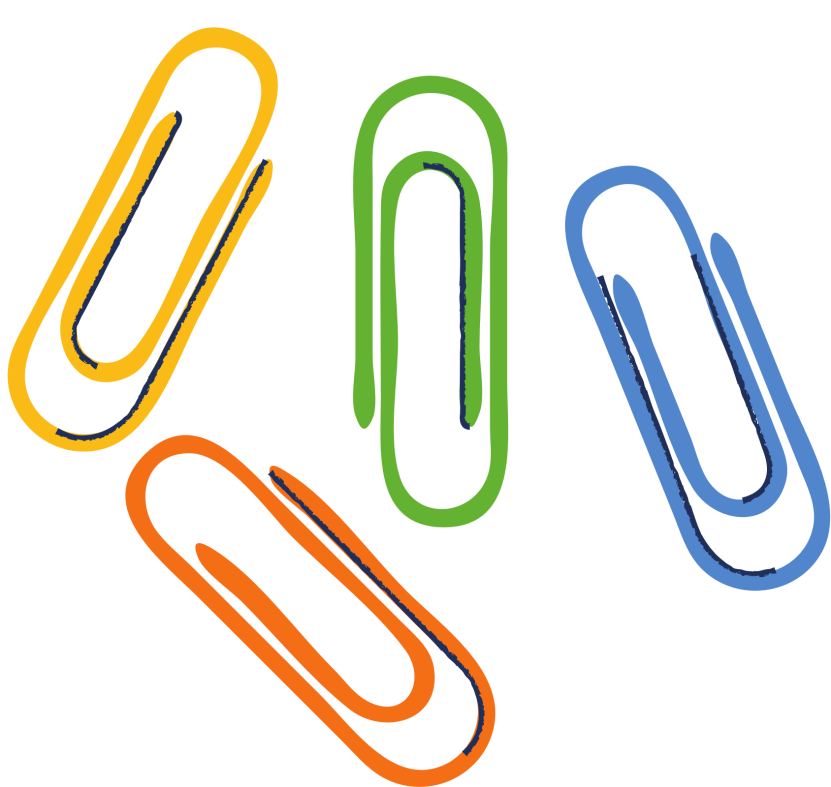 Ôn lại kiến thức đã học.
Làm bài tập trong Sách bài tập Sinh học 10.
Đọc và tìm hiểu trước Bài 9:
    Tế bào nhân thực.
HƯỚNG DẪN 
VỀ NHÀ
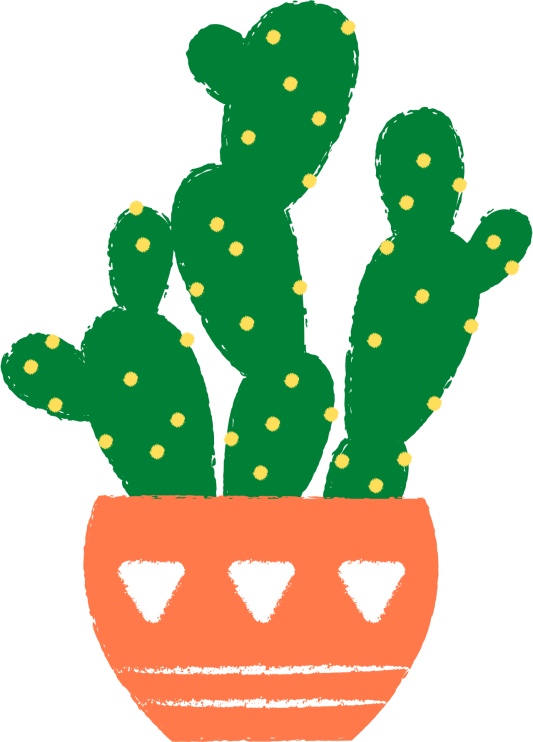 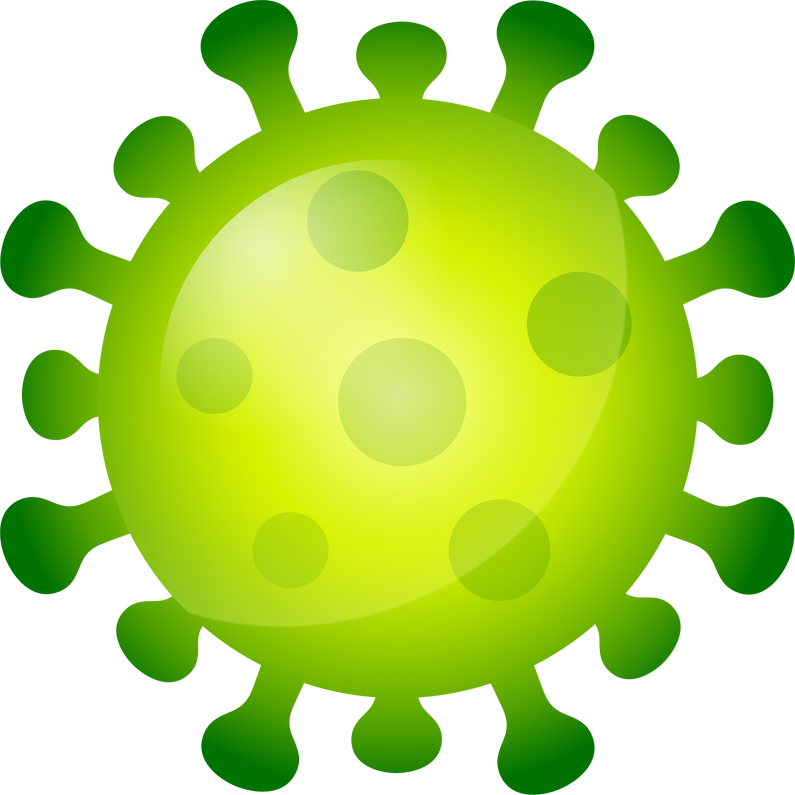 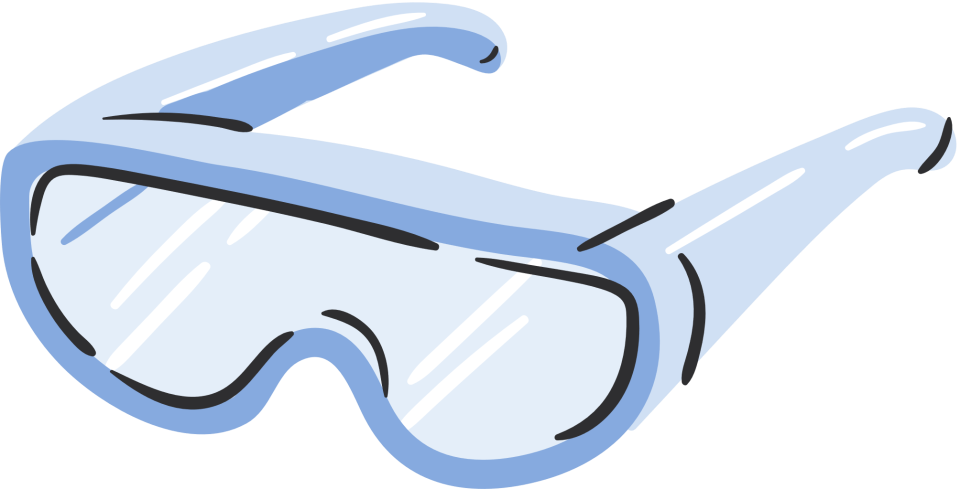 BÀI HỌC KẾT THÚC, CẢM ƠN
CÁC EM ĐÃ LẮNG NGHE!
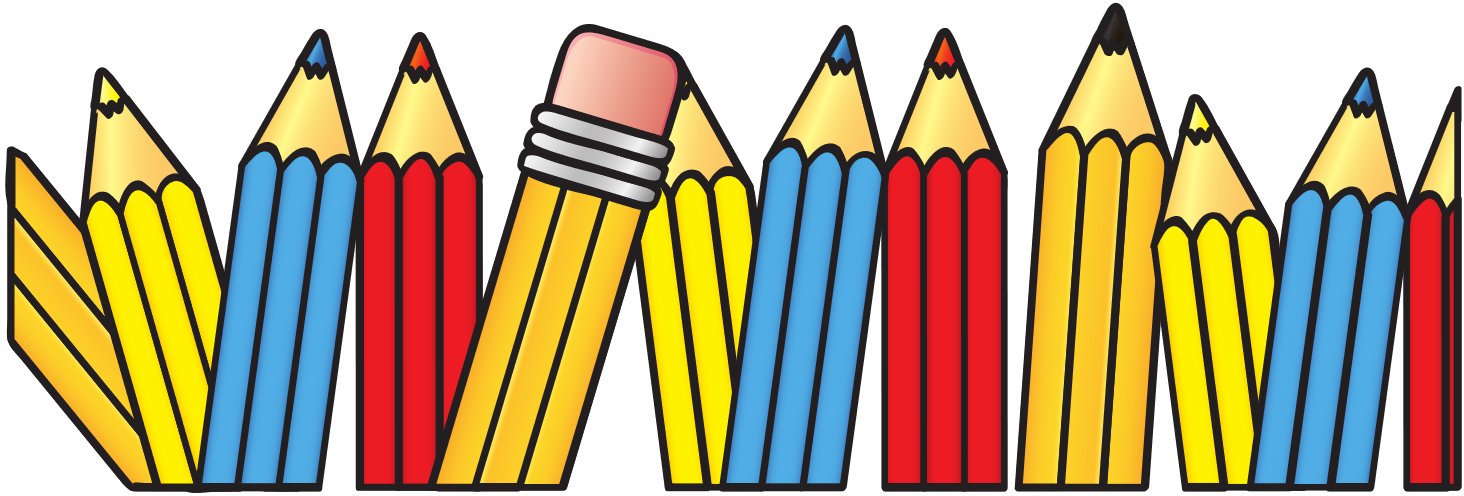